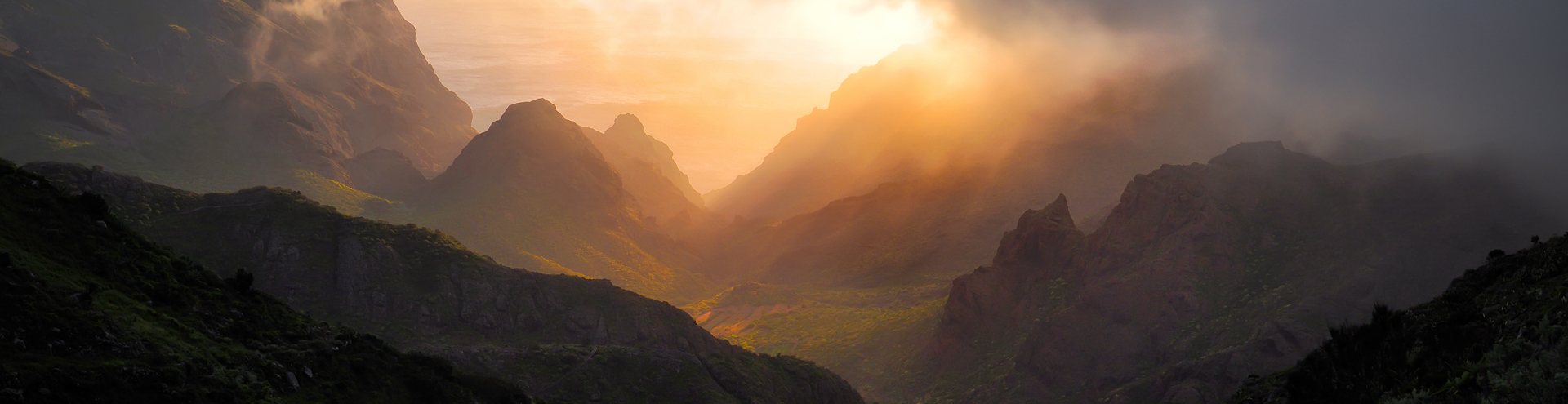 Salvation
Worth Fighting For
– Jude 3 –
Our Common Salvation
Freedom from Sin – John 8:31-36
Can become slaves of sin again – 2 Peter 2:18-19
Reconciliation to God – Romans 5:10
Can lose fellowship with God – Hebrews 3:12-14
Adoption as Children – John 1:12-13
Can become a child of the Devil – 1 John 3:8-9
Hope of an Inheritance – 1 Peter 1:3-4
Can lose our inheritance – Hebrews 12:15-17
Is there not a cause?
David’s Attitude
Some possess the attitude of David’s brother –                               1 Samuel 17:28
We must possess the attitude of David – 1 Samuel 17:29
We must not sit idly by while our adversary is at work to destroy us, and take our salvation away!
We must acknowledge that there is a cause to fight!
Is there not a cause?
Our Common Enemy – Satan
Seeking to deceive – 2 Corinthians 11:3-4
Seeking to devour – 1 Peter 5:8
He has blinded the world – 2 Corinthians 4:3-4
He is at work to influence God’s people – John 13:2; Acts 5:3; 2 Timothy 2:26
Is there not a cause?
Our Call to Arms
Discipleship is not void of conflict – Matthew 10:34-39
We are soldiers – 2 Timothy 2:3
We are wrestling with Satan – Ephesians 6:11-12
We are to support the truth – 1 Timothy 3:15
We are to be exposers of darkness – Ephesians 5:11
We are to strive together against our enemy –               Philippians 1:27-28
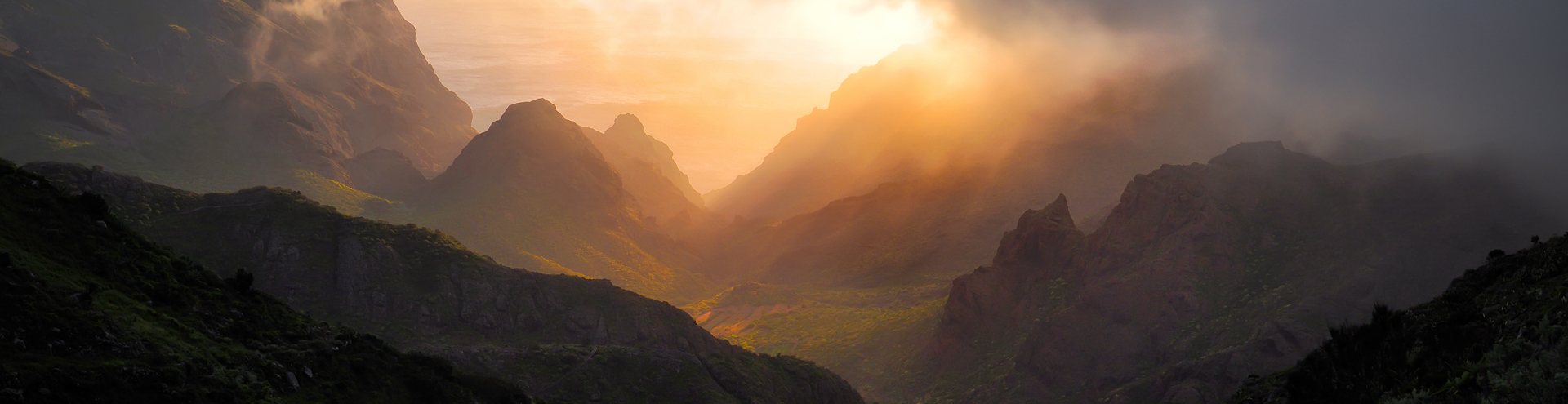 Salvation
Worth Fighting For
– Jude 3 –